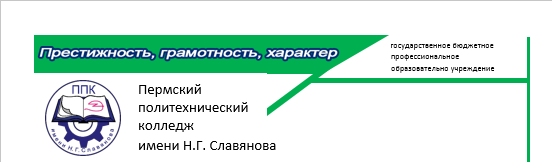 Исследование.       Исследовательская деятельность
Исследование (буквально «следование изнутри») в  предельно широком смысле – поиск новых  знаний или систематическое расследование с целью установления фактов.  
В   более узком смысле – научный метод (процесс) изучения чего-либо.
Исследование – процесс выработки новых  знаний на   основе уже имеющихся,  полученных  ранее,  один из    видов познавательной деятельности человека
Исследовать – значит  искать  что-то неизвестное
Исследовательская деятельность – совокупность  действий поискового характера,  ведущая к  открытию неизвестных фактов, теоретических знаний и  способов деятельности
1
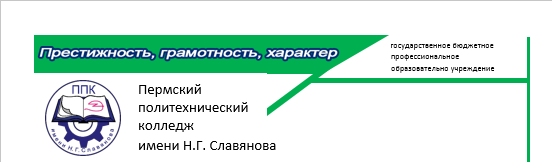 Проект. Виды проектов
Проект - (от лат. «брошенный вперёд») замысел, идея, образ, воплощенный в форму описания, обоснования, расчётов, чертежей, раскрывающих сущность замысла и возможность его практического применения
В Словаре русского языка С.И. Ожегова проект :
1) разработанный план сооружения, какого-нибудь механизма, устройства
2) предварительный текст какого-нибудь документа
3) замысел, план

Проект в широком понимании – способ деятельности, в ходе которой создается и вводится в использование что-то, чего ранее не существовало (знание, изделие, услуга, зрелище, метод, и т.п.) или усовершенствуется что-то уже существующее

Проектная деятельность – познавательная, учебная, исследовательская и творческая деятельность, в результате которой появляется решение задачи, которое представлено в виде проекта
Учебный проект – это специально организованный преподавателем и самостоятельно выполняемый учащимися комплекс действий, завершающихся созданием творческого продукта.
2
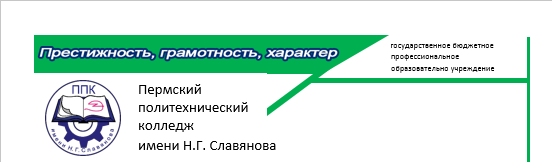 Классификация проектов
3
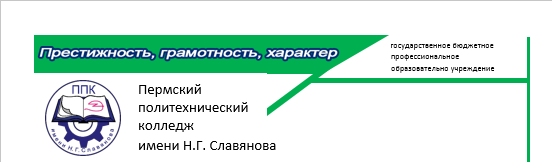 Классификация проектов
Практико-ориентированный 

нацелен на социальные интересы самих участников проекта или внешнего заказчика

продукт заранее определен и может быть использован в жизни учебной группы, образовательного учреждения, микрорайона, города, государства

 палитра разнообразна – от учебного пособия для кабинета до рекомендаций по восстановлению экономики России

важно оценить реальность использования продукта на практике и его способность решить поставленную проблему
4
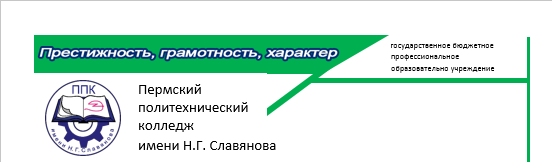 Классификация проектов
Исследовательский 

по структуре напоминает подлинно научное исследование

включает обоснование актуальности выбранной темы, обозначение задач исследования, обязательное выдвижение гипотезы с последующей проверкой, обсуждение полученных результатов

используются методы современной науки: лабораторный эксперимент, моделирование, социологический опрос и другие

одна из наиболее распространенных форм проекта
5
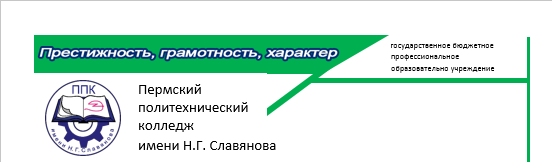 Классификация проектов
Информационный 

направлен на сбор информации о каком-то объекте, явлении с целью анализа, обобщения и представления для широкой аудитории

выходом проекта часто являются публикации в средствах массовой информации

результатом может быть и создание информационной среды колледжа

часто интегрируются в исследовательские проекты и становятся их органичной частью.
6
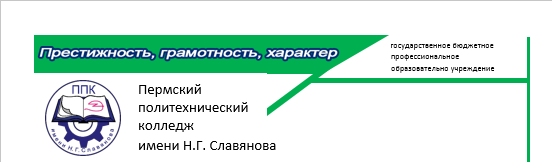 Классификация проектов
Творческий 

предполагает максимально свободный и нетрадиционный подход к оформлению результатов 
это могут быть альманахи, театрализации, спортивные игры, произведения изобразительного или декоративно-прикладного искусства, видеофильмы 
Конструкторский
направлен на создание моделей, макетов, объектов окружающего мира на основе анализа информации
модернизация или усовершенствование с предложением рационализаторских идей
7
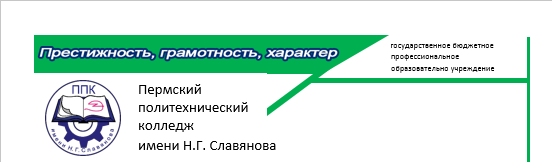 Классификация проектов
Монопроект - проект по одному учебному предмету
Межпредметный - проект, объединяющий несколько предметных областей
Свободный  - тема проекта выходит за рамки обучения
Индивидуальный - выполняемый одним обучающимся
Парный - выполняемый двумя обучающимися
Групповой - выполняемый группой обучающихся
Краткосрочный - выполняемый от 1 до 6 уроков
Среднесрочный - выполняемый несколько недель
Долгосрочный - на учебный год
Внутренний - в пределах одного учебного заведения
Региональный - в пределах одного региона
Межрегиональный - выполняется на уровне нескольких регионов
8